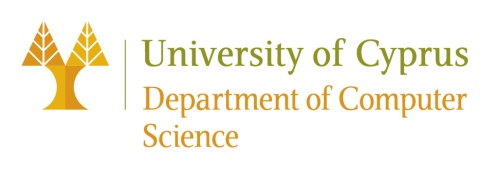 EPL646: Advanced Topics in Databases
COSMO: A Large-Scale E-commerce Common Sense Knowledge Generation and Serving System at Amazon
Changlong Yu, Xin Liu, Jefferson Maia, Yang Li, Tianyu Cao, Yifan Gao, Yangqiu Song, Rahul Goutam, Haiyang Zhang, Bing Yin, Zheng Li. 2024. COSMO: A Large-Scale E-commerce Common Sense Knowledge Generation and Serving System at Amazon. In SIGMOD-Companion ’24 (pp. 13 pages). https://doi.org/10.1145/3626246.3653398.
By Panayiotis Liotatis: pan01612@gmail.com
1
https://www2.cs.ucy.ac.cy/courses/EPL646
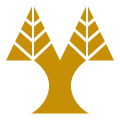 The E-commerce Semantic Gap
Data Rich, but knowledge poor
E-commerce platforms possess vast quantities of data: product catalogues, user activity logs, etc.
However, effectively capturing the semantics of user intent remains a challenge.
Traditional approaches often fail to model the implicit commonsense knowledge that informs user actions.
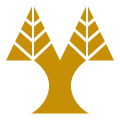 Example: Mining implicit commonsense knowledge from e-commerce user behavior
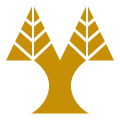 COSMO: Knowledge-Driven E-commerce
Leveraging LLMs for User-Centric Commonsense
COSMO: System designed to mine and represent user-centric commonsense  knowledge.
Constructs knowledge graphs to explicitly model user intentions and their relationships to products and behaviours.
Key components include:
Distilling seed knowledge from LLMs
Refinement via human-in-the-loop feedback
Instruction tuning for efficient knowledge generation
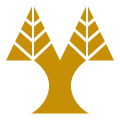 Related work
E-commerce Knowledge Graphs
Existing KGs focus on factual product knowledge (isA, authorOf).
Lack user intention and commonsense knowledge ("apple product fans", "attend weddings").
COSMO goes beyond factual knowledge to model user intentions.
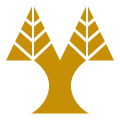 Related work
Instruction-Followed LMs
Vanilla LMs lack alignment with human preferences (unfaithful, biased outputs).
Instruction tuning improves LM behaviour (helpfulness, truthfulness).
COSMO uses instruction tuning to generate better e-commerce commonsense knowledge.
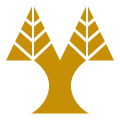 Related work
FolkScope
FolkScope distils intention knowledge but has limited scope.
COSMO extends FolkScope to more domains and user behaviour types.
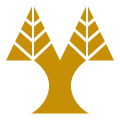 Related work
How they differ
"We are the first to propose an effective KG construction pipeline from LLMs and massive user intentional behaviours."
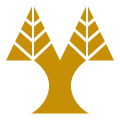 Proposed framework
Preliminary - Overview of COSMO Knowledge Generation pipeline
User behaviours
Produce huge amount of behaviour logs
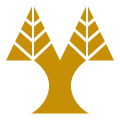 Proposed framework
Preliminary - Overview of COSMO Knowledge Generation pipeline
User behaviours
Produce huge amount of behaviour logs
search – buy & co-buy

Search-buy behaviour: Query-product pair (q, p)

Co-buy behaviour: Co-purchased products pair (p1, p2)
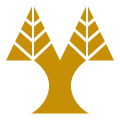 Proposed framework
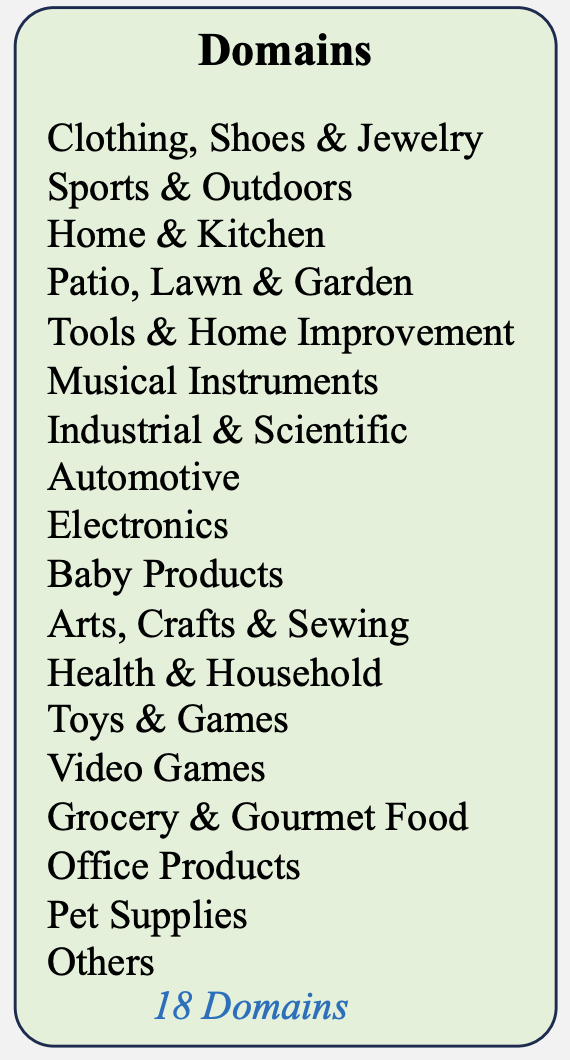 Preliminary - Overview of COSMO Knowledge Generation pipeline
User behaviours
Every product can be categorised into one main domain d
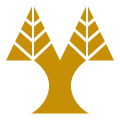 Proposed framework
Preliminary - Overview of COSMO Knowledge Generation pipeline
Commonsense Knowledge
Place relation-aware prompts to LLMs to describe the user behaviour
Create a knowledge candidate
Knowledge candidate represented as a triple
(h, r, t) where,
h: user behaviour, r: relation, t: tail
Example: user behaviour: “customers bought camera case and screen protector glass together because they are capable of providing protection for camera”

Tail t: “provide protection for camera”, 
under the relation r capableOf
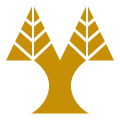 Proposed framework
Preliminary - Overview of COSMO Knowledge Generation pipeline
Commonsense Knowledge
Proposal for data-driven relation discovery from large-scale generations to satisfy e-commerce scenarios
Begin from four seed relations:
usedFor, capableOf, isA, cause
Previous work shows that these give high-quality knowledge.
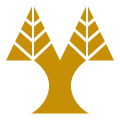 Proposed framework
Preliminary - Overview of COSMO Knowledge Generation pipeline
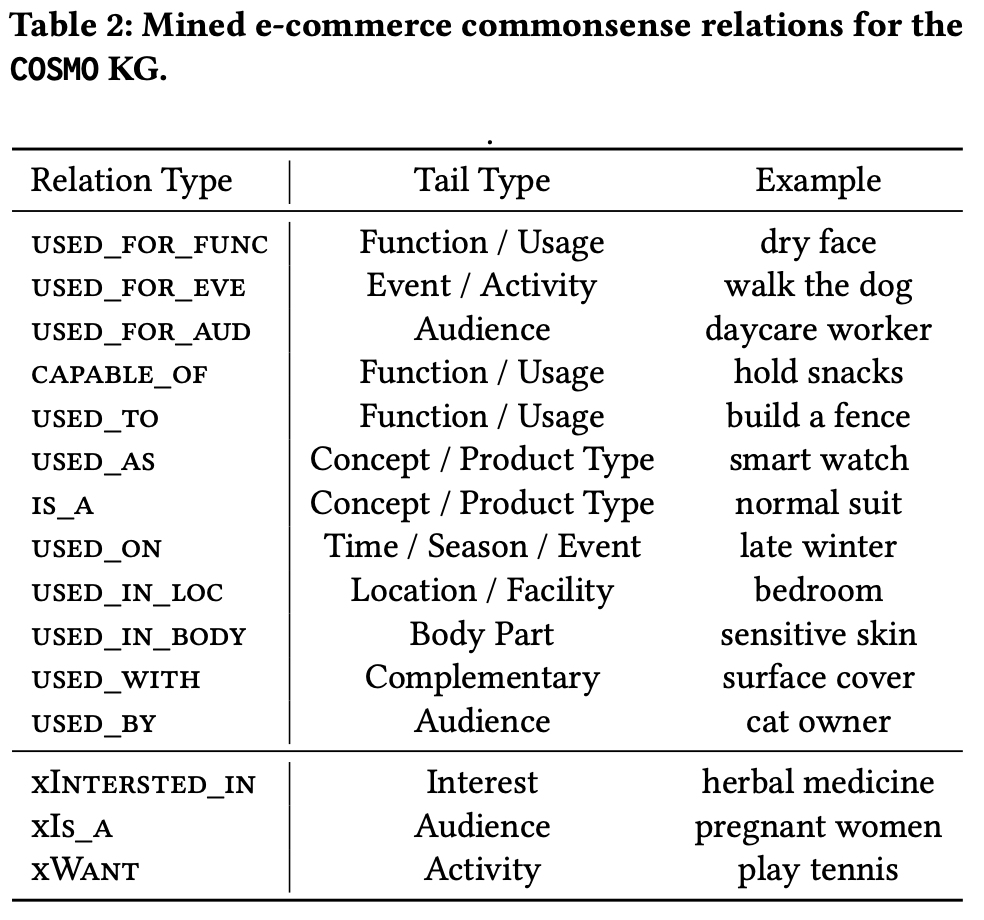 Commonsense Knowledge
Example of mined knowledge types and their corresponding tail types
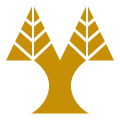 Proposed framework
Preliminary - Overview of COSMO Knowledge Generation pipeline
Instruction Data
Set of instructions It.
Each define task t in natural language (see figure)
Task Structure: Every task includes input-output pairs. For commonsense generation: 
Input: user behaviour (p1, p2) or (q, p)
Output: knowledge tail t.
Knowledge Quality (h, r, t): Measured by plausibility and typicality.
Assessed by human annotators. 
High-typicality knowledge is preferred.
Enhancement: Helper tasks are added to improve e-commerce awareness, knowledge generalization, and online serving of instruction-finetuned models.
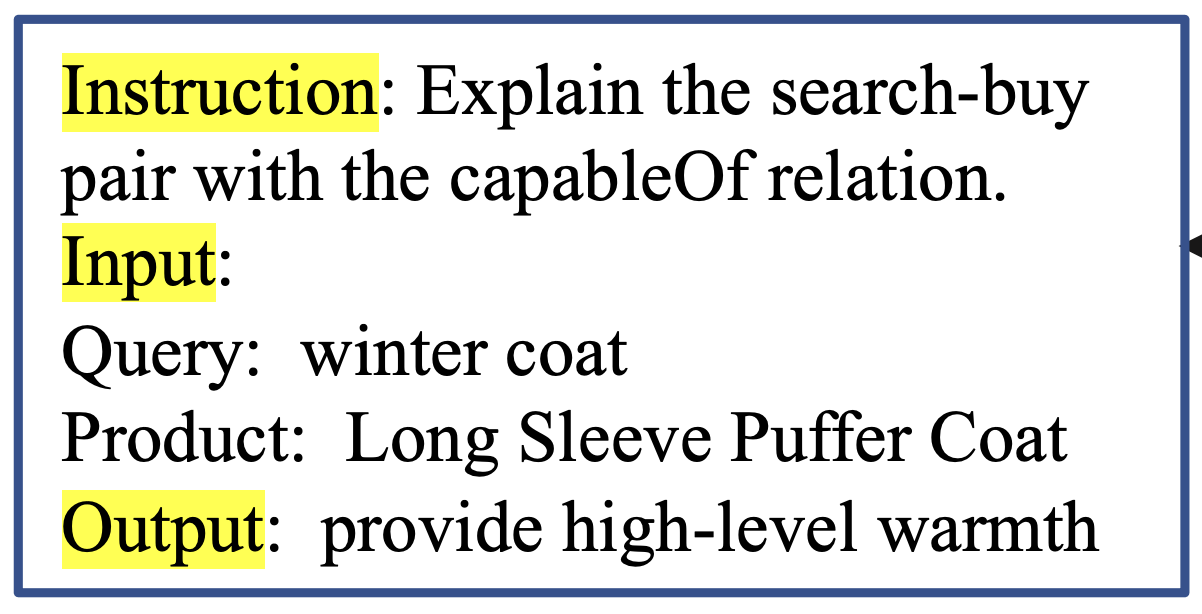 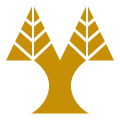 Proposed Framework
Knowledge generation
User Behaviour Sampling
Conduct fine-grained sampling to generate diverse and high-quality knowledge
Only need subset of the vast amount of user behaviour, that is most likely to reveal user intentions.

First Product Sampling then Behaviour Pair Sampling
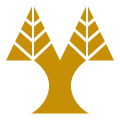 Proposed Framework
Knowledge generation
User Behaviour Sampling
Product Sampling
Cover most common popular categories (browse nodes)
Select top tier products with larger behaviour interactions
Label: Category type (domains), product type (>1000, what product is e.g. umbrella, chair etc.)
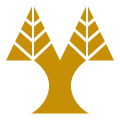 Proposed Framework
Knowledge generation
User Behaviour Sampling
Behaviour Pair Sampling
Co-buy pair sampling
Each co-buy pair must include at least one selected product
Cross-check with the product type of sampled pairs
Remove random co-purchases and avoid duplicated sampling
Some heuristic rules are applied
Search-buy pair sampling
Set threashholds for purchase rate and click rate (empirically)
Consideration of specificity of query (broad or specific)
Knowledge from broad query is more valuable
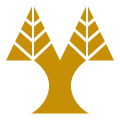 Proposed Framework
Knowledge generation
User Behaviour Sampling
Statistics of Sampled behaviour pairs among 3.14 million co-purchased product pairs
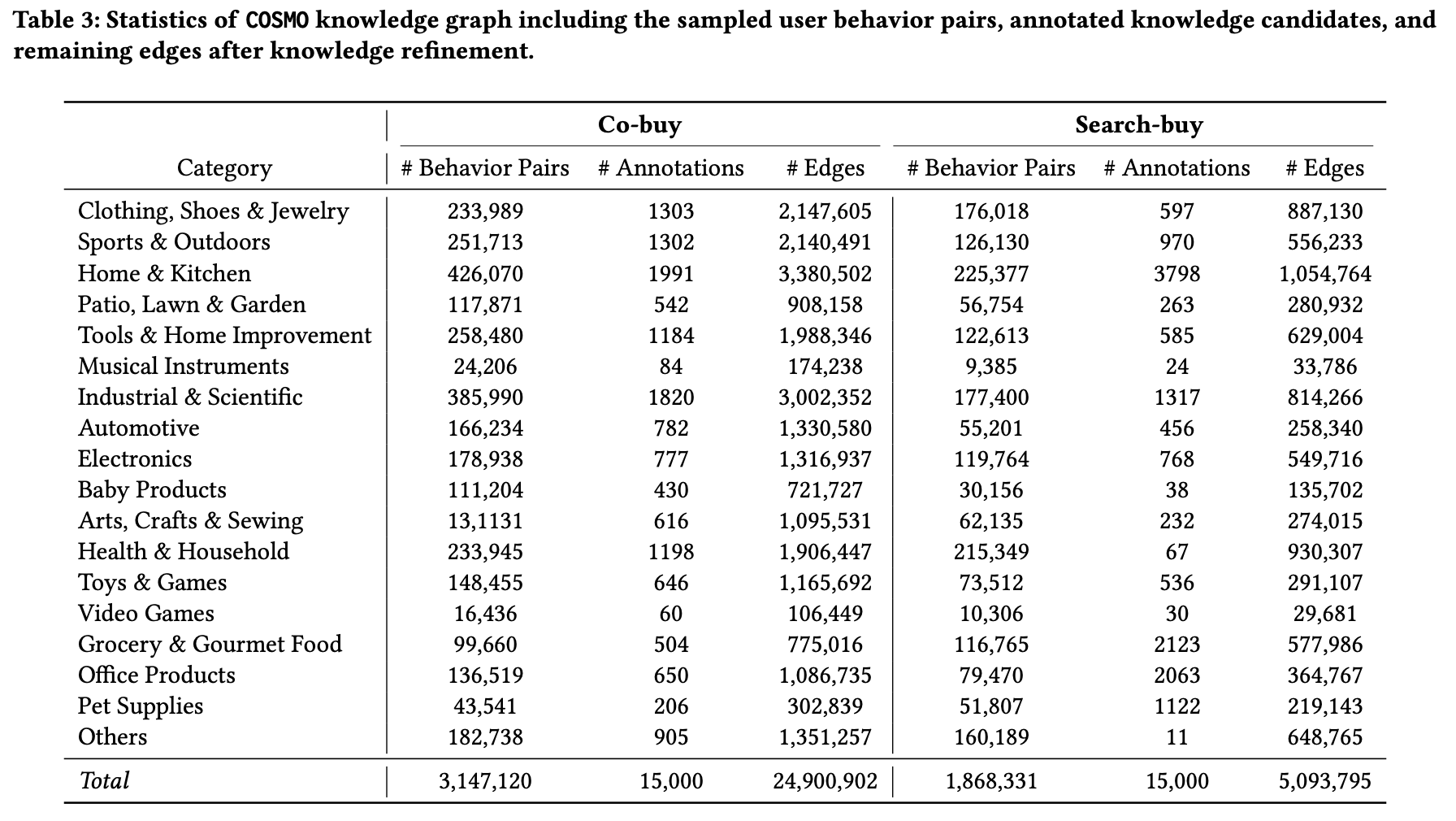 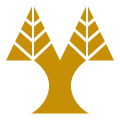 Proposed Framework
Knowledge generation
Question-Answering Based Prompts
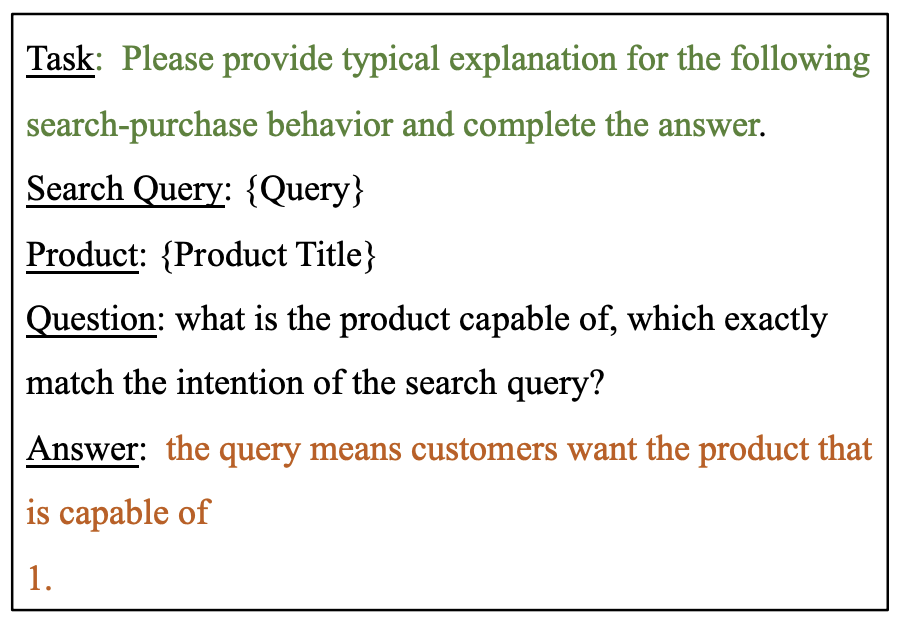 Found that LLMs perform better when answering contextualized questions based on clearly described scenarios or task instructions.
Verbalize user behaviours by providing a QA context
Adding “1.”: Prompt engineering trick to generate list of knowledge candidates
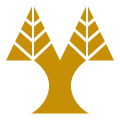 Proposed Framework
Knowledge Refinement
Purpose: Eliminate noise from LLM-generated knowledge.
Two major steps: Automatic filtering + Human review.

Coarse-Grained Filtering
Rule-based filtering
Similarity filtering
Human-in-the-loop Annotation
Re-weighting Strategy
Annotation Criteria
Quality Assurance
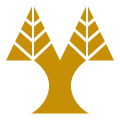 Proposed Framework
Knowledge Refinement
Coarse-Grained Filtering
Rule-based: NLTK + GPT-2 perplexity.
Filters repeats, incomplete sentences.
Similarity-based: Filters semantic redundancy via embeddings.
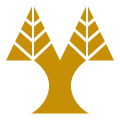 Proposed Framework
Knowledge Refinement
Human-in-the-Loop Annotation
15,000 examples labelled across user behaviours.
Re-weighted based on popularity & frequency.
5 annotation criteria: Complete, Relevant, Informative, Plausible, Typical.
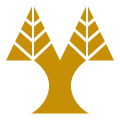 Annotation Principles
How COSMO Defines Good Knowledge
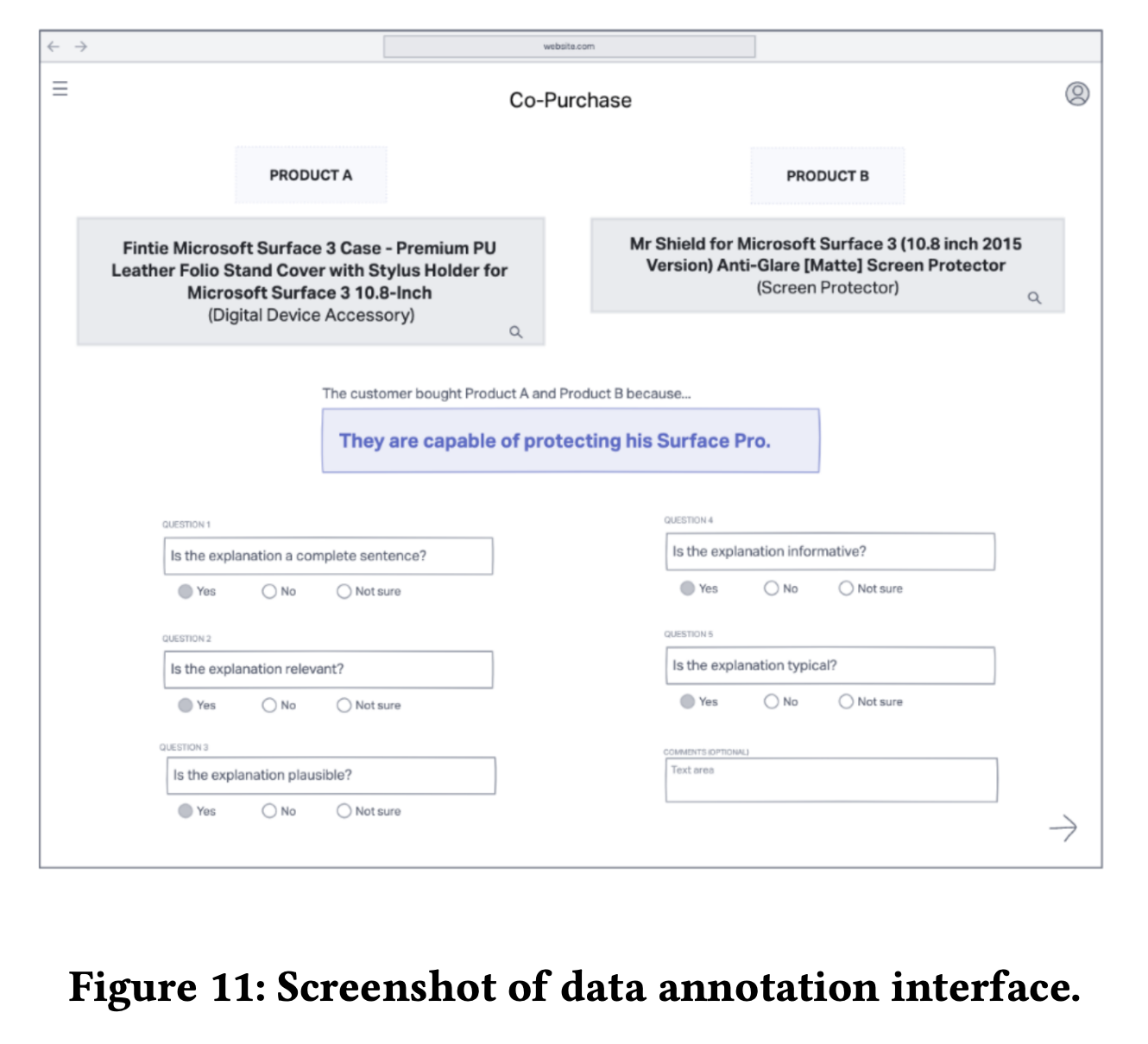 Completeness: Full, meaningful sentence.
Relevance: Closely tied to the product or query.
Informativeness: Explains the user’s need or intent.
Plausibility: Realistic behaviour in context.
Typicality: Reflects common user actions.
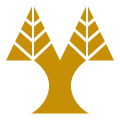 Proposed Framework
Knowledge Refinement
Quality Assurance & Final Filtering
90% audit accuracy. 
Models like DeBERTa score remaining data.
Only knowledge with plausibility > 0.5 kept.
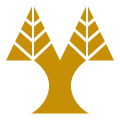 Proposed Framework
Instruction-tuned COSMO Language Model
30,000 human-labelled samples turned into instruction data.
Model trained on:
18 product domains
15 relation types
5 tasks (including generation, plausibility, typicality, co-buy & search relevance)
Uses varied prompts (“user searched:”, “search query:”) for robustness.
Fine-tunes LLaMA 7B/13B models on this instruction data.
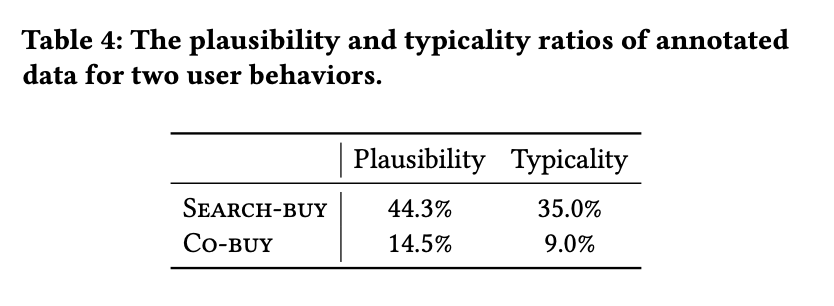 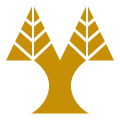 Online Deployment
Strategy
Uses SageMaker for scalable deployment and daily updates.
Feature Store and Async Cache Store are core infrastructure pieces.
Supports systems like search relevance, recommendation, navigation.
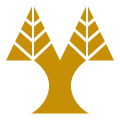 Proposed Framework
Online Deployment
Component Breakdown
Feature Store: Converts model outputs to structured data (e.g., key-value pairs, intents).
Async Cache Store: Handles frequent queries using layered caching.
Designed to meet strict latency and cost constraints.
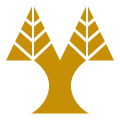 Proposed Framework
Online Deployment
Operational Flow
Model ingests behaviour logs → SageMaker updates model.
Frequent queries answered via cache; others are batch processed.
Outputs stored and reused via Feature Store.
Results feed into Amazon apps (e.g., recommendations).
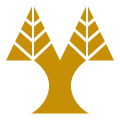 Proposed Framework
Online Deployment
Impact and Limitations
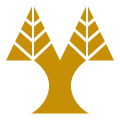 EVALUATIONS AND APPLICATIONS
COSMO is tested on 3 key downstream tasks:
Search Relevance
Session-based Recommendation
Search Navigation
Evaluation is both offline and online.
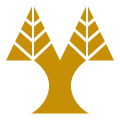 EVALUATIONS AND APPLICATIONS
Search Relevance
Challenge: queries like “winter clothes” require background knowledge.
COSMO generates intent knowledge to explain search-buy behaviour.
Improves connection between query and product data.
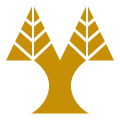 EVALUATIONS AND APPLICATIONS
Search Relevance
Experiment setup
Dataset: KDD Cup 2022 + Amazon internal datasets from 4 locales (US, CA, UK, IN).
4-class task: Exact, Substitute, Complement, Irrelevant.
Metrics: Macro F1 and Micro F1.
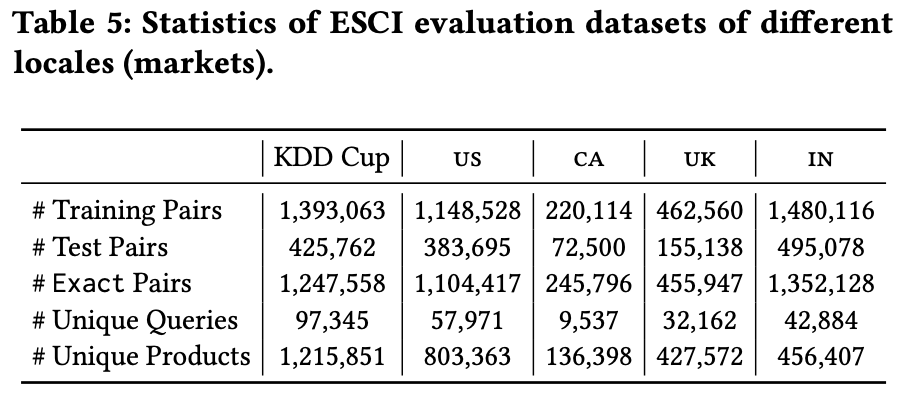 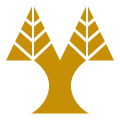 EVALUATIONS AND APPLICATIONS
Search Relevance
Baselines: Bi-encoder vs. Cross-encoder
Bi-encoder: Processes query and product separately.
Cross-encoder: Processes them jointly for better context.
Cross-encoder perform better 
COSMO’s knowledge is added to Cross-encoder input.
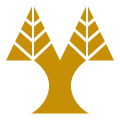 EVALUATIONS AND APPLICATIONS
Search Relevance
Public Dataset Results
COSMO improves Macro F1 by 60% and Micro F1 by 30% (fixed encoder).
Even with training, performance increases ~25%.
Beats top-1 model from KDD leaderboard.
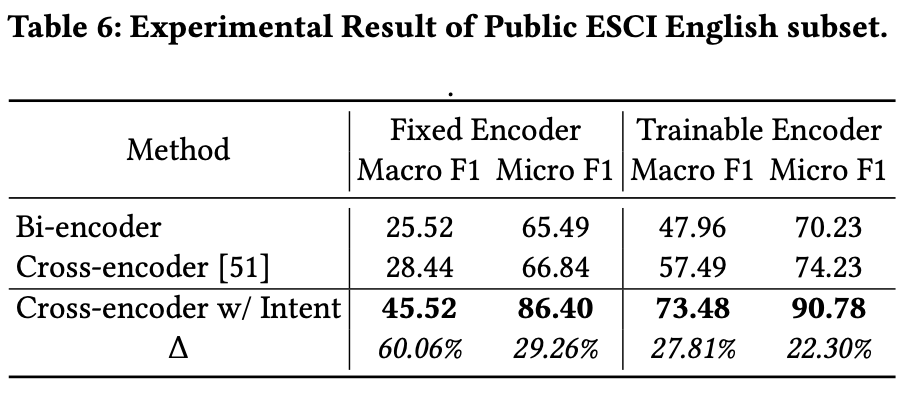 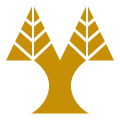 EVALUATIONS AND APPLICATIONS
Search Relevance
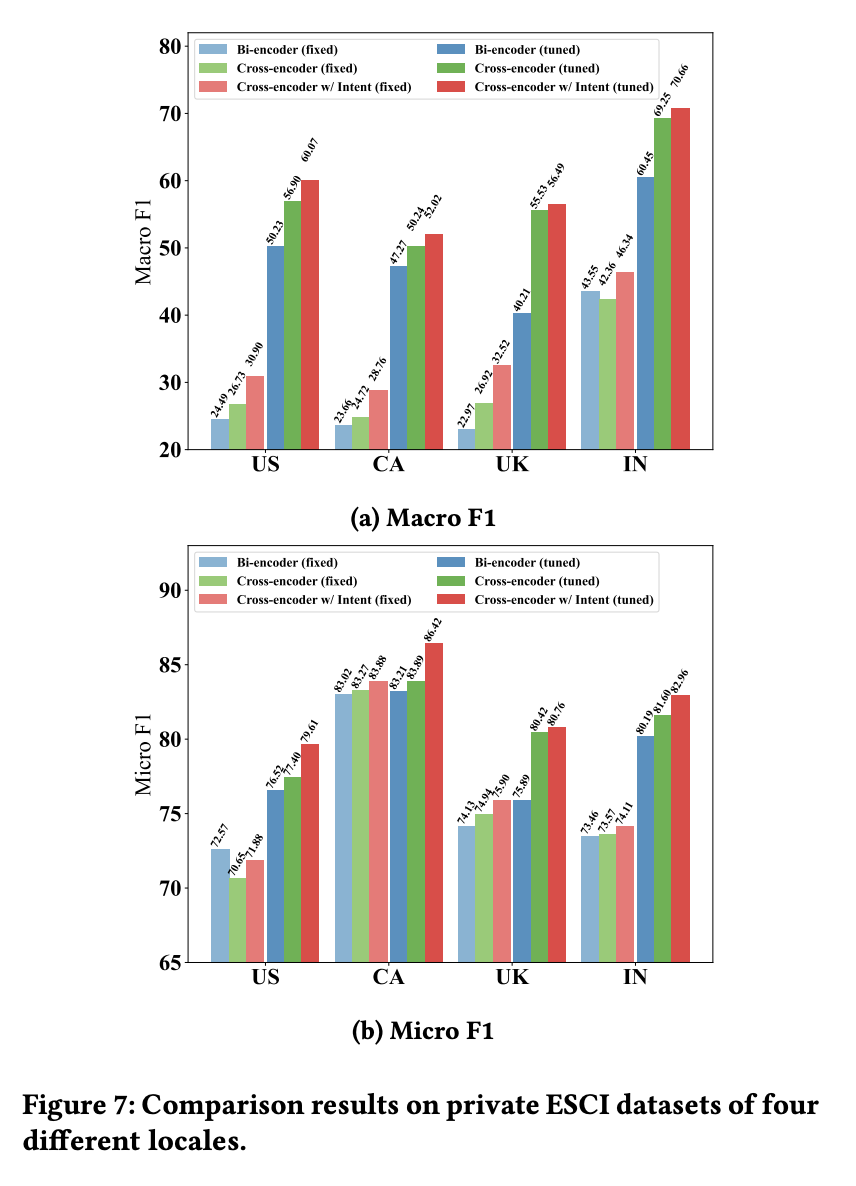 Private Dataset Results
COSMO improves performance across all regions.
Works well even with few annotations.
Cross-encoder w/ intent consistently best.
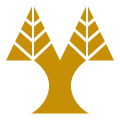 EVALUATIONS AND APPLICATIONS
Session-based Recommendation
Understanding User Intent with Session Data
Session-based recommendation models user behaviour over time.
COSMO enhances predictions using generated intent knowledge from query-product pairs.
Applies to domains like clothing and electronics.
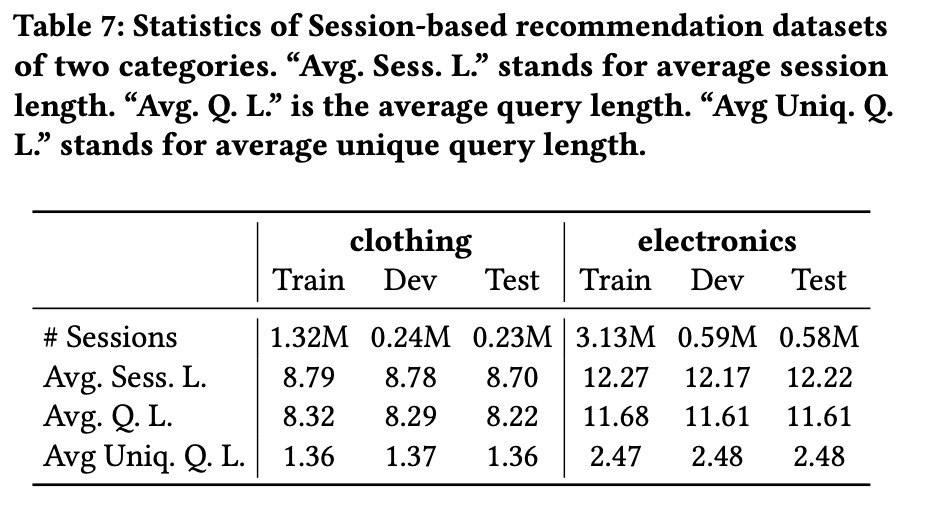 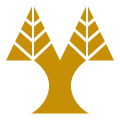 EVALUATIONS AND APPLICATIONS
Session-based Recommendation
Dataset & Setup for Session-Based Tasks
COSMO gives more accurate suggestions than standard methods.
Biggest improvements happen when users’ behaviour is more complex.
Helps predict what users really want, not just what they click.
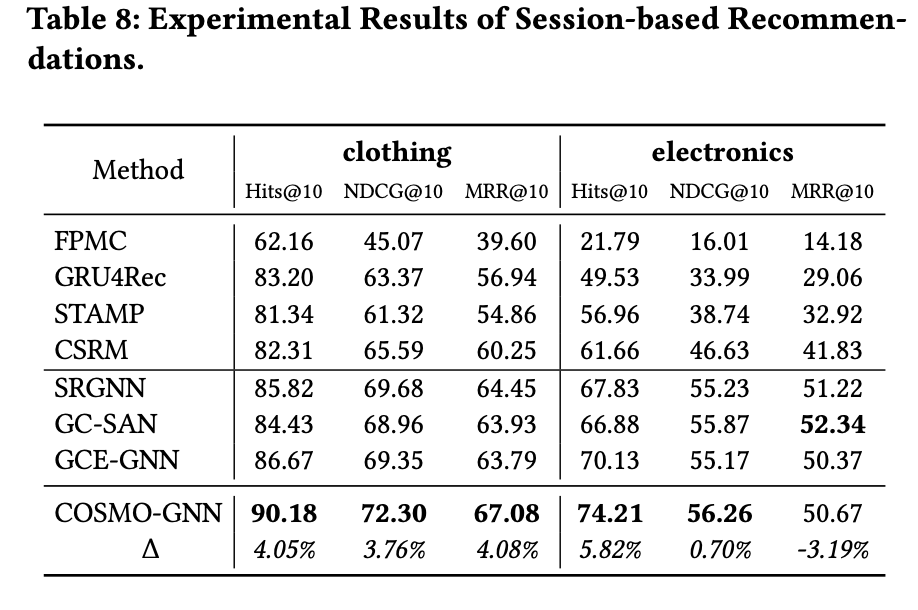 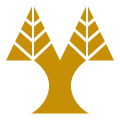 EVALUATIONS AND APPLICATIONS
Search Navigation
From Product-Centric to Intent-Centric Navigation
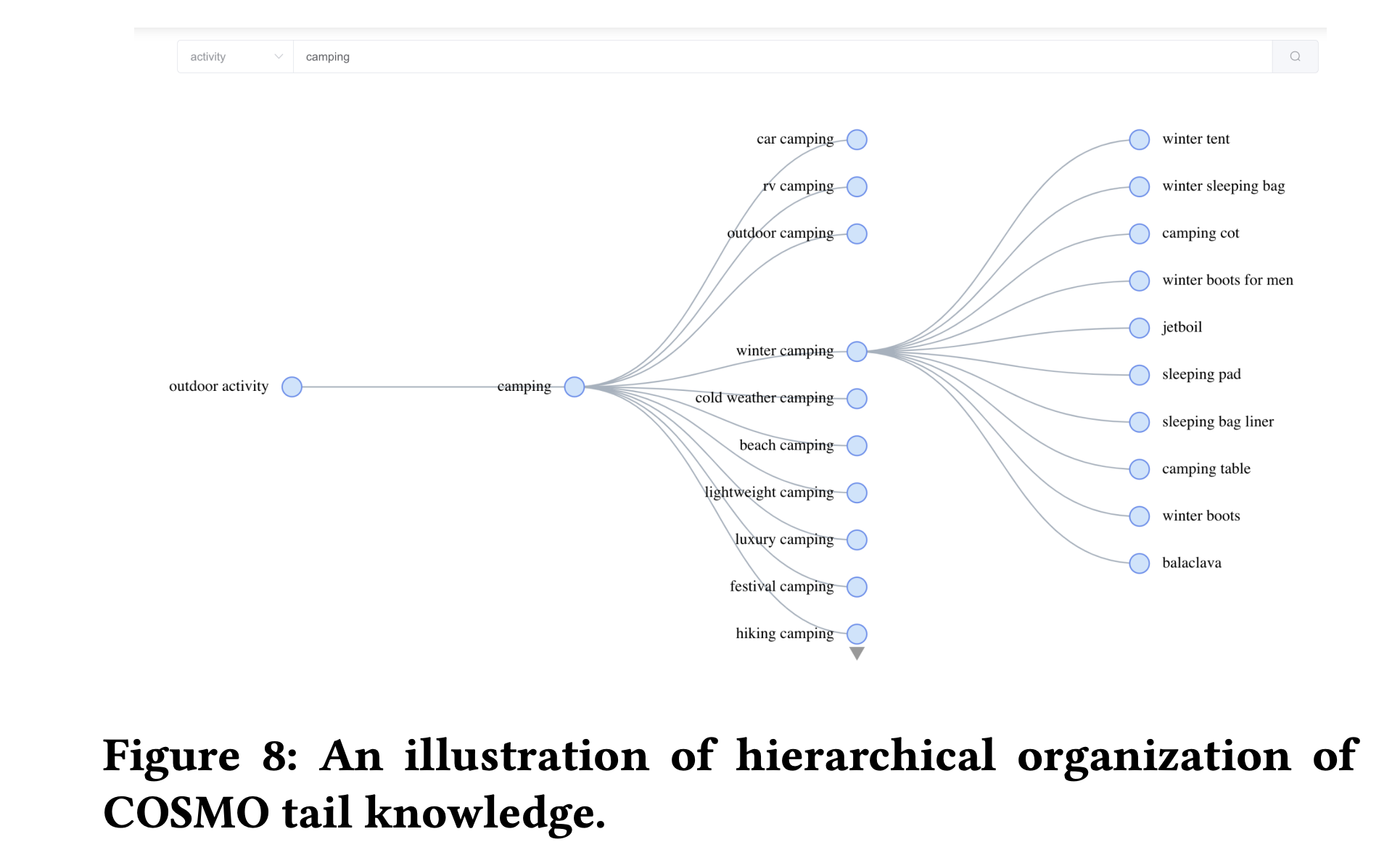 COSMO enhances search navigation by focusing on user intent rather than static product categories.
Dynamically builds hierarchies from general queries to specific needs.
Helps users discover relevant products more naturally.
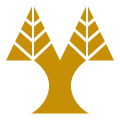 EVALUATIONS AND APPLICATIONS
Search Navigation
Multi-Turn Navigation – Interpreting and Refining User Intent
Step 1: Understand broad queries (e.g., ‘camping’) using behavioural insights.
Step 2: Identify product types and subtypes to narrow down.
Step 3: Refine results by user-specific attributes like context or preference.
Enables multi-step, guided exploration of product space.
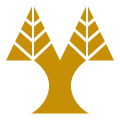 EVALUATIONS AND APPLICATIONS
Search Navigation
COSMO Boosts Search Navigation and Sales
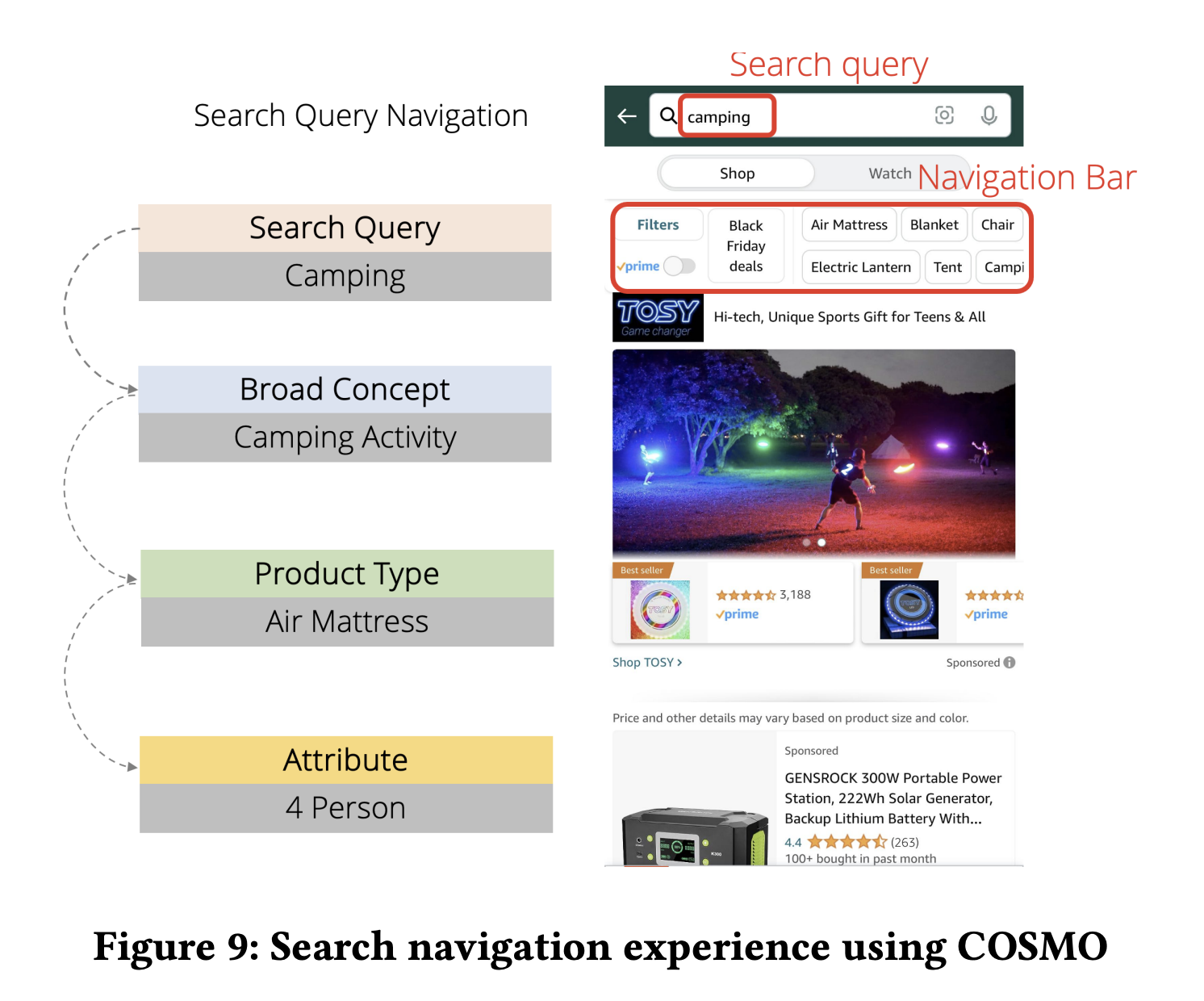 A/B tests on 10% of Amazon US traffic.
+0.7% increase in product sales and +8% in engagement rate.
Achieved with a minor change on the search page.
Highlights potential for major future revenue and UX gains.
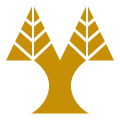 Conclusion
Key Takeaways from COSMO
COSMO fine-tunes language models on user behaviour data to generate commonsense e-commerce knowledge.
Uses scalable instruction-based training aligned with human intent.
Shows strong results in tasks like search relevance and recommendations.
Compared to raw LLM outputs, COSMO is smaller, faster, and more effective.
Thank you for your attention
Any Questions?